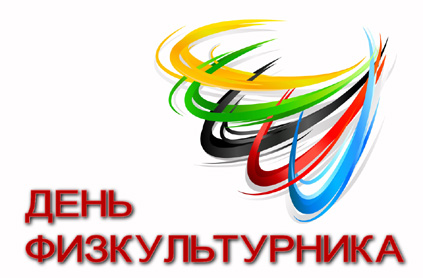 ОРАНЖЕВЫЙ МЯЧ - 2018
Приглашаем желающих принять участие 
в соревнованиях по баскетболу 3*3 
Для участие необходимо получить меддопуск до соревнований
11 августа 2018, Городской стадион 
Регистрация с 11.00 
Торжественный парад открытия 11.45
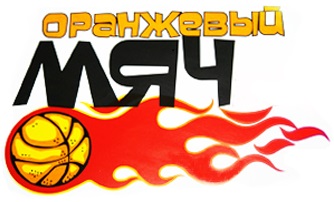 Главный судья: 
Морозов Александр Юрьевич, 89140375515